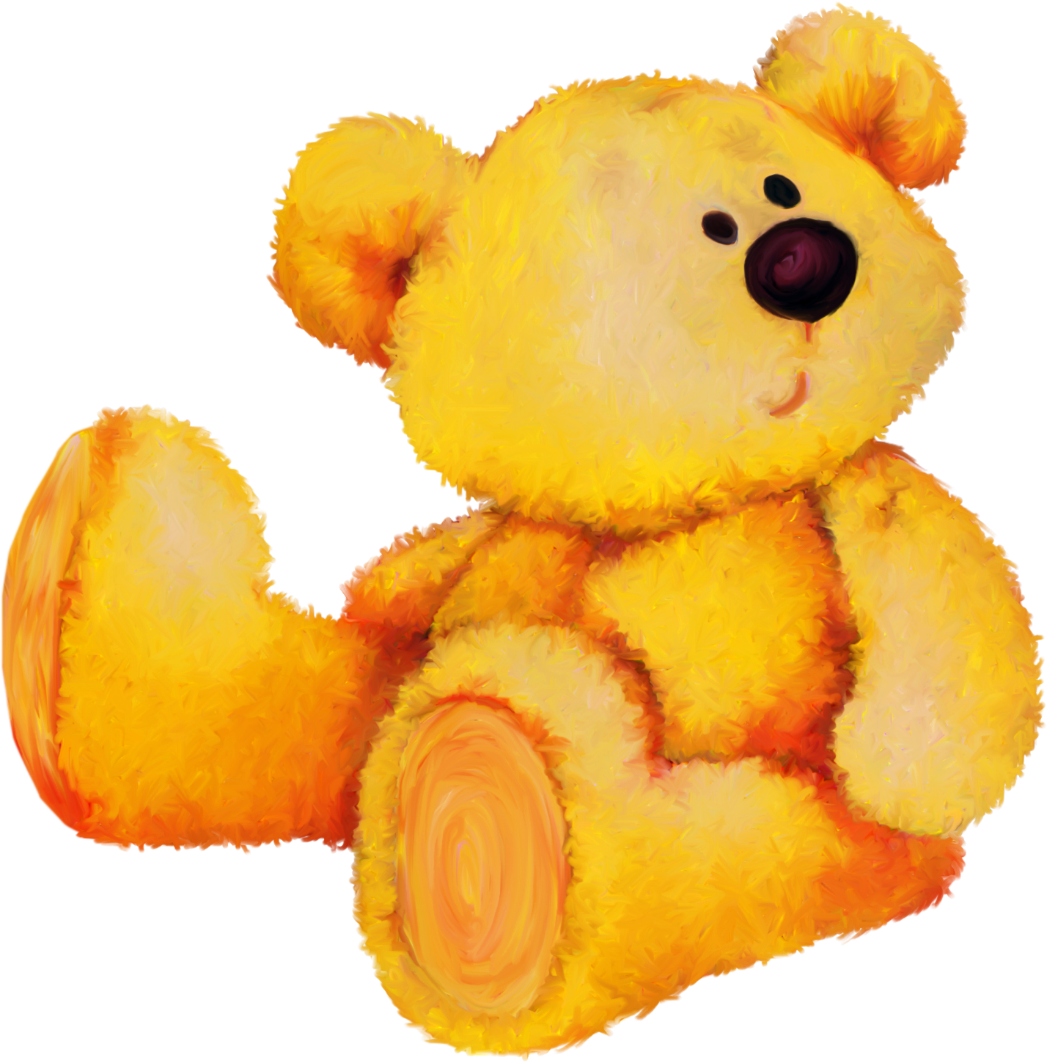 Как грамотно использовать
 игры и игрушки?
Бойко Галина Валерьевна, доцент кафедры ДиНО  ПК ИРО
Для чего нужны игрушки?
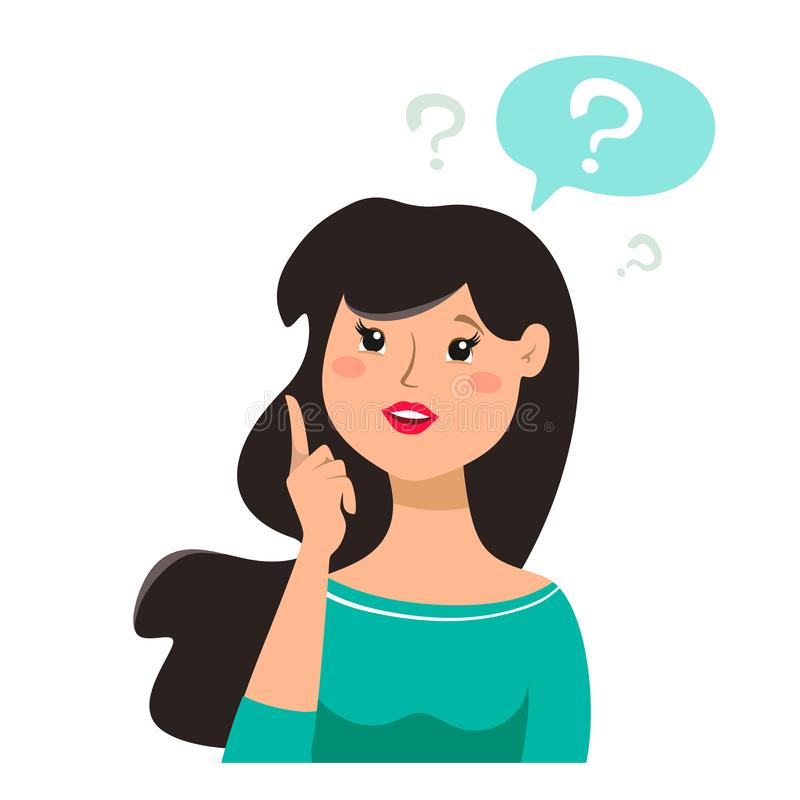 Какие игрушки нужны детям?
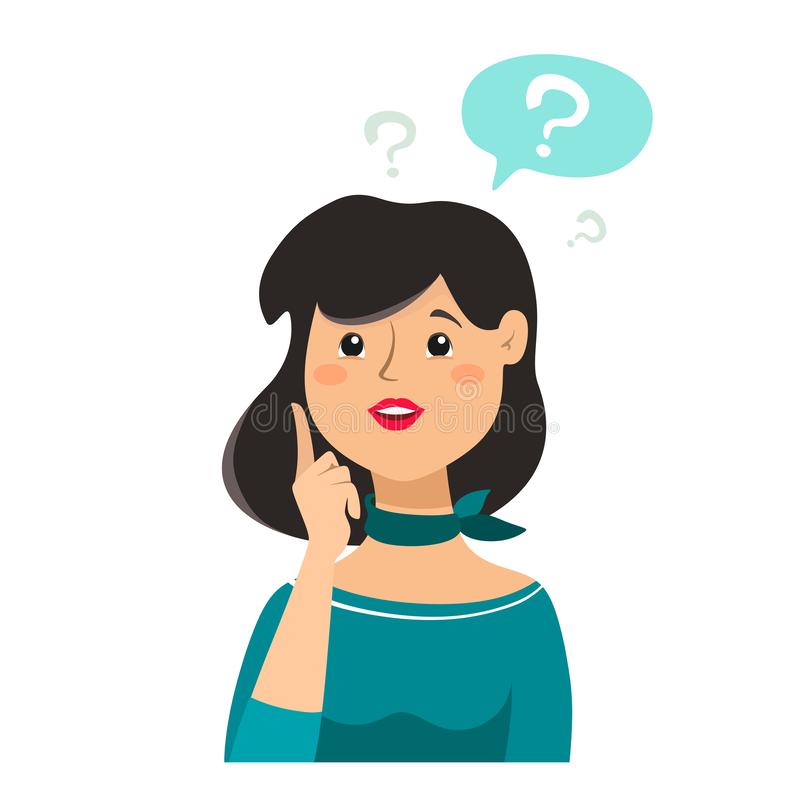 Для чего нужны игрушки?
Сюжетно-образные игрушки;
Дидактические игрушки;
Спортивные игрушки;
Музыкальные игрушки;
Настольные игры;
Театральные игрушки;
Игрушки-забавы.
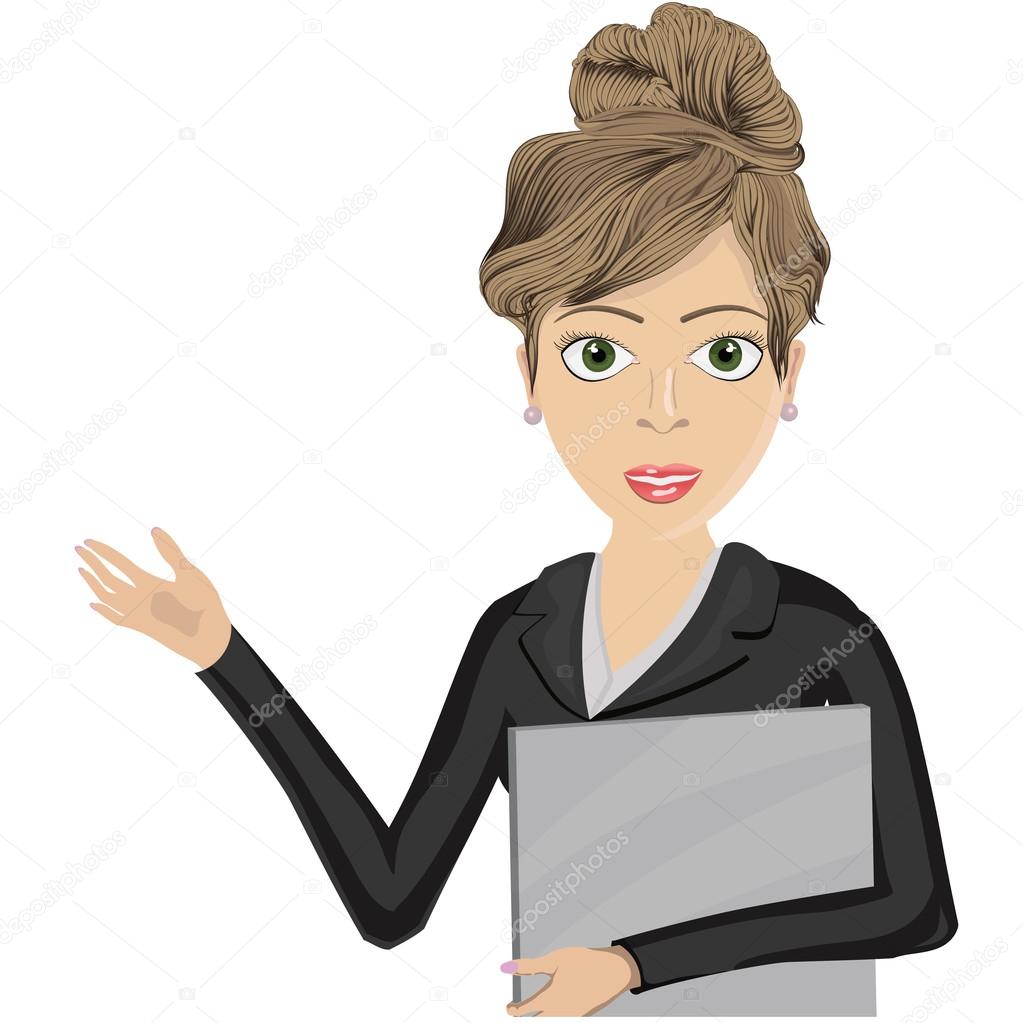 Современные игрушки: польза или вред?
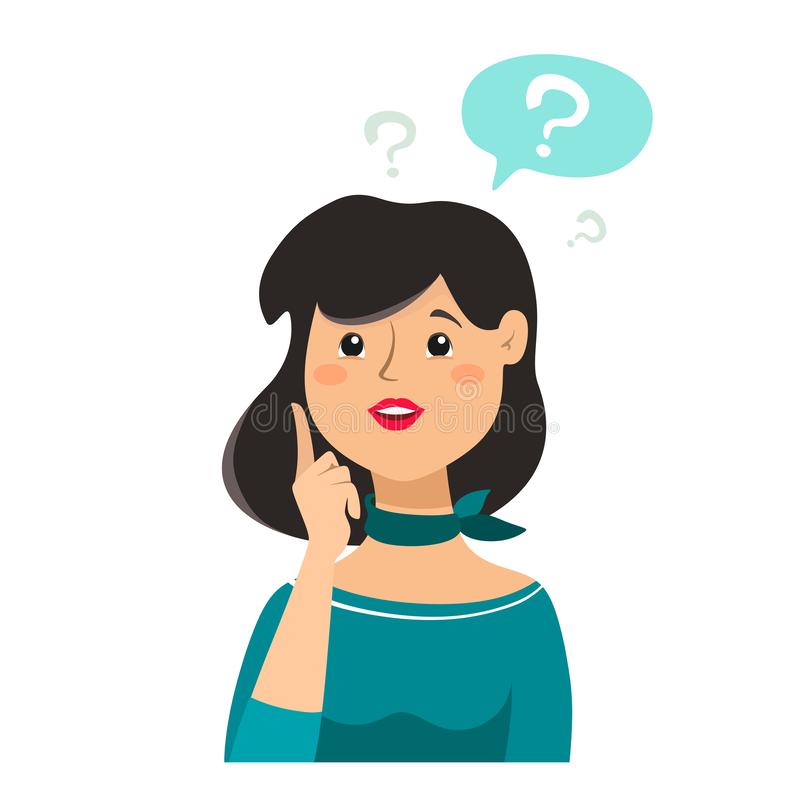 аНТИИГРУШКИ
!
1. Страшные игрушки
2. Чрезмерно детализированные игрушки
3. Смещение общепринятых ценностей
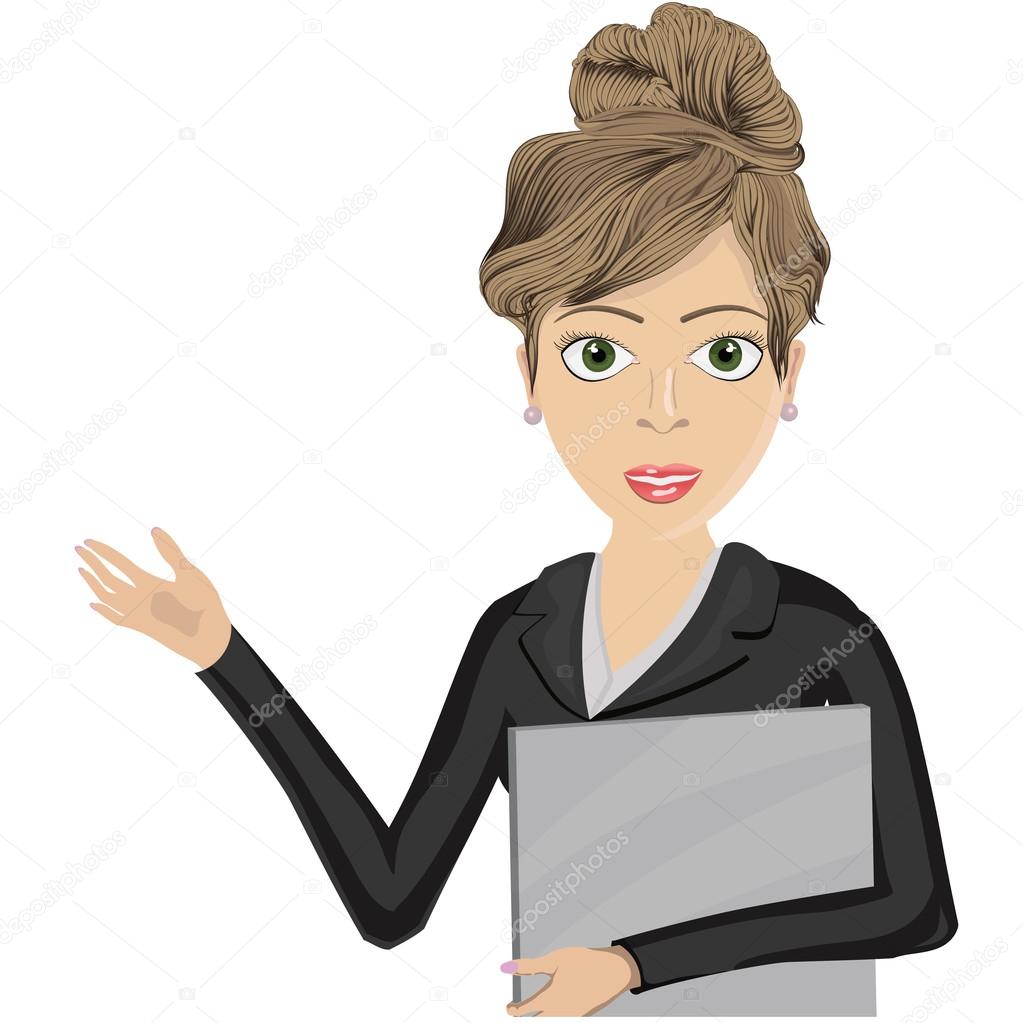 Нужно ли детям много игрушек?
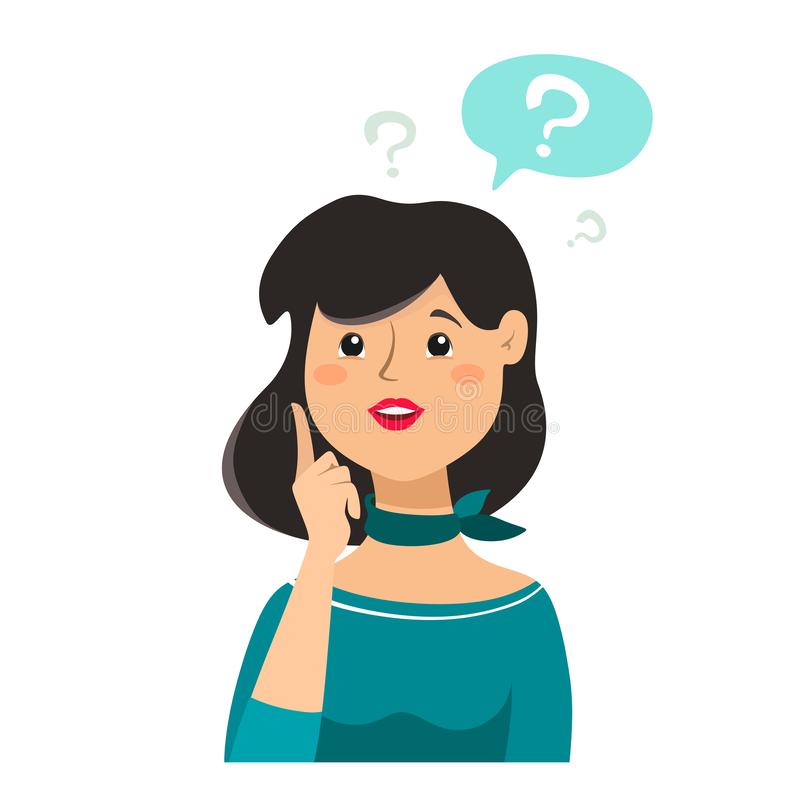 Нужно ли детям много игрушек?
Детям не нужно слишком большое количество игрушек. Понаблюдайте за играми ребенка и Вы заметите, что с одними игрушками малыш играет часто, а к другим почти не проявляет интереса.
!
Правило 15 игрушек
!
Детской психике будет комфортно, если ребенка в возрасте до 7 лет будет окружать 10-15 игрушек в постоянном обиходе
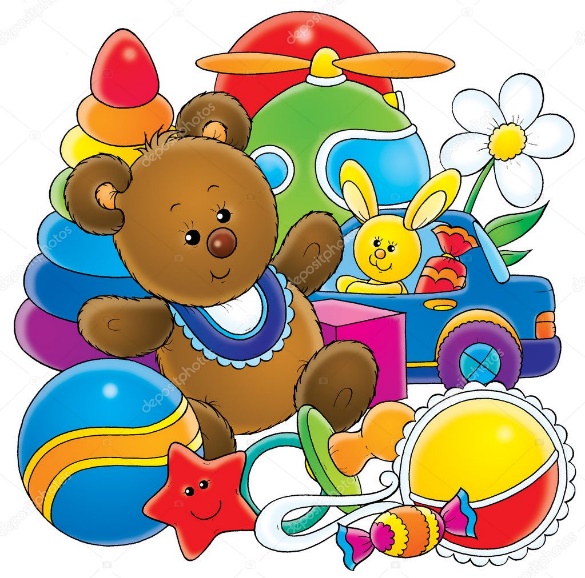 Советы в копилочку
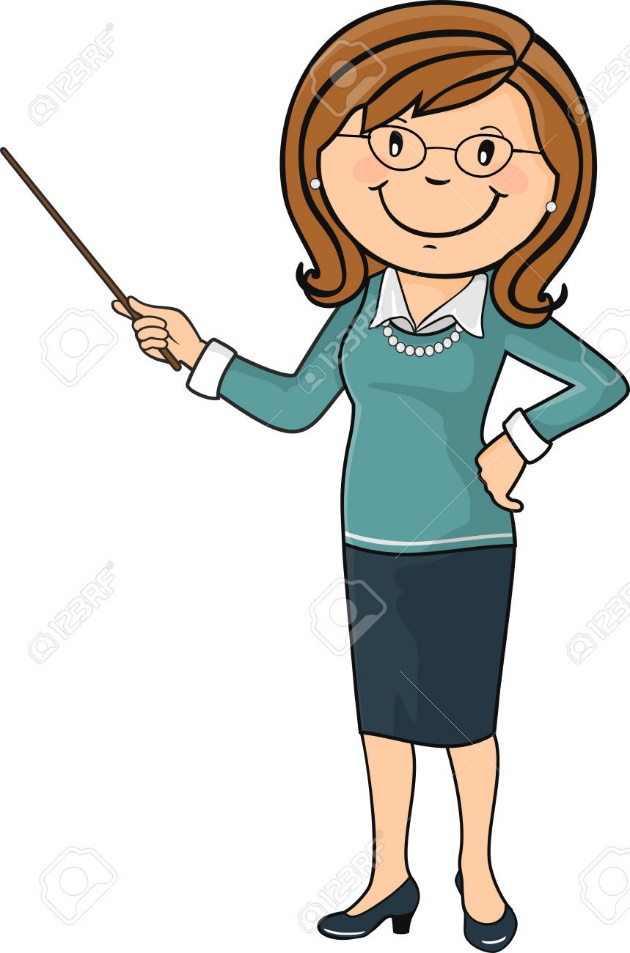 Как правильно выбрать игрушку для ребенка
1. Берем игрушку по возрасту
2. Безопасность и качество
3. Развитие
4. Соответствие интересам
5. Простота
6. Как вы ее подадите
7. Вторая жизнь
8. Выбирайте игрушечки с удовольствием и в хорошем настроении!
!
Совместные игры — это невероятно простой способ оставить в воспоминаниях ребенка яркий след и укрепить моторику, логику и отношения!
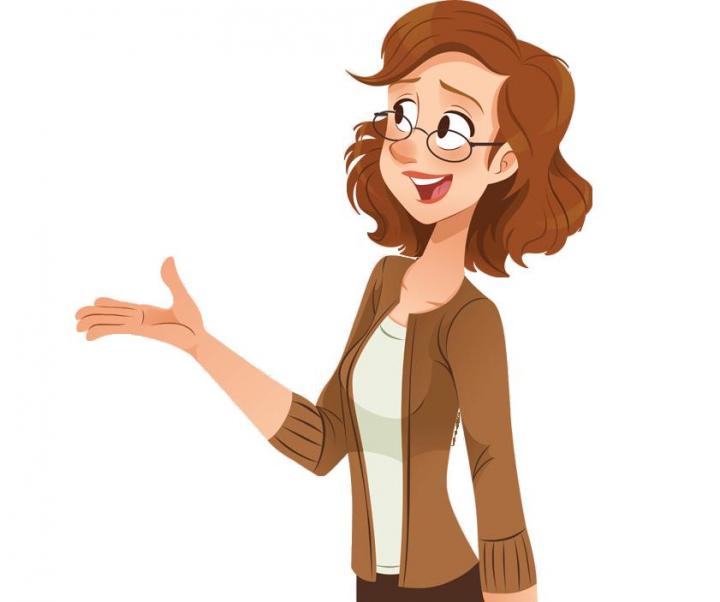